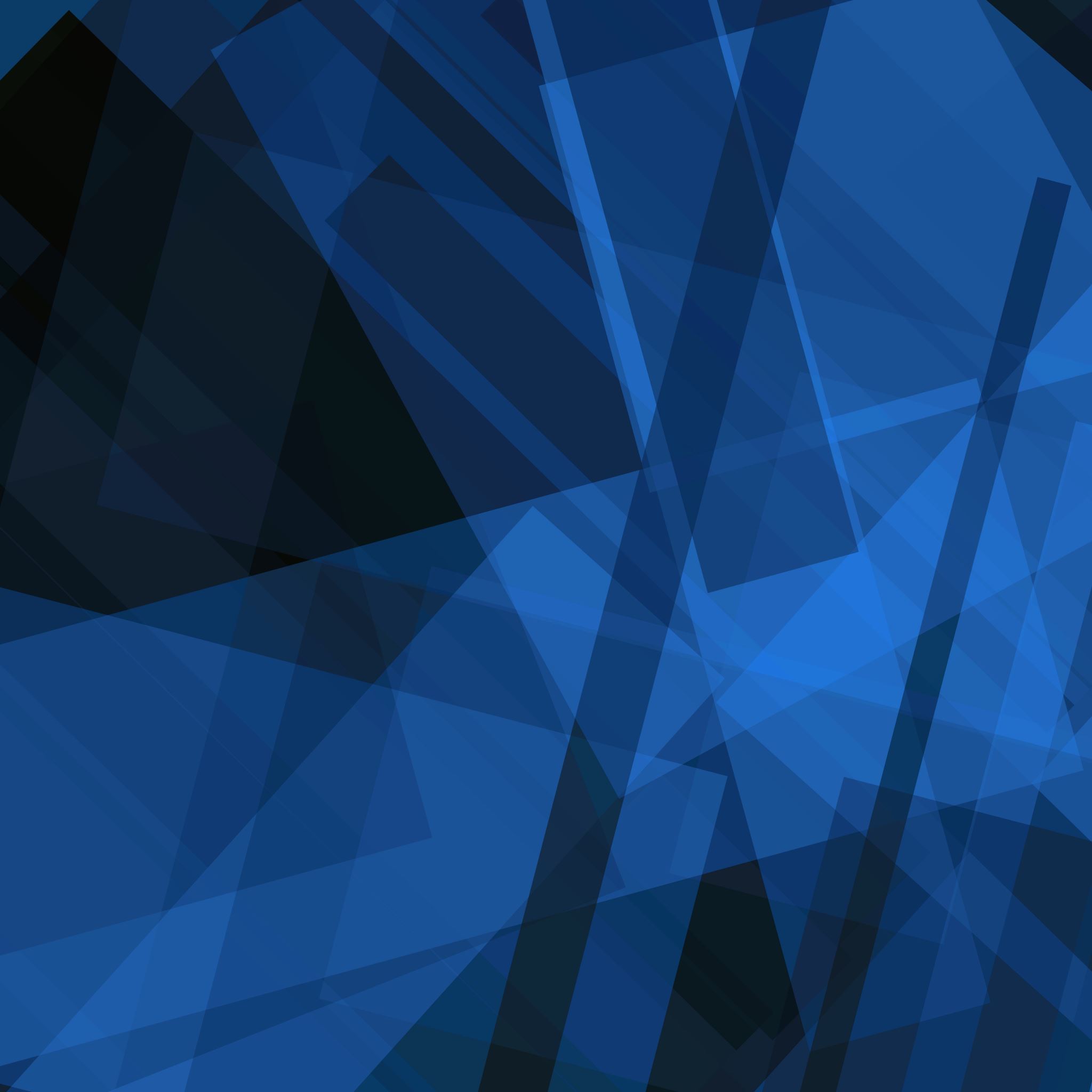 What is a Qualifying Life Event?
Overview Guide of Qualifying Life Events or QLEs
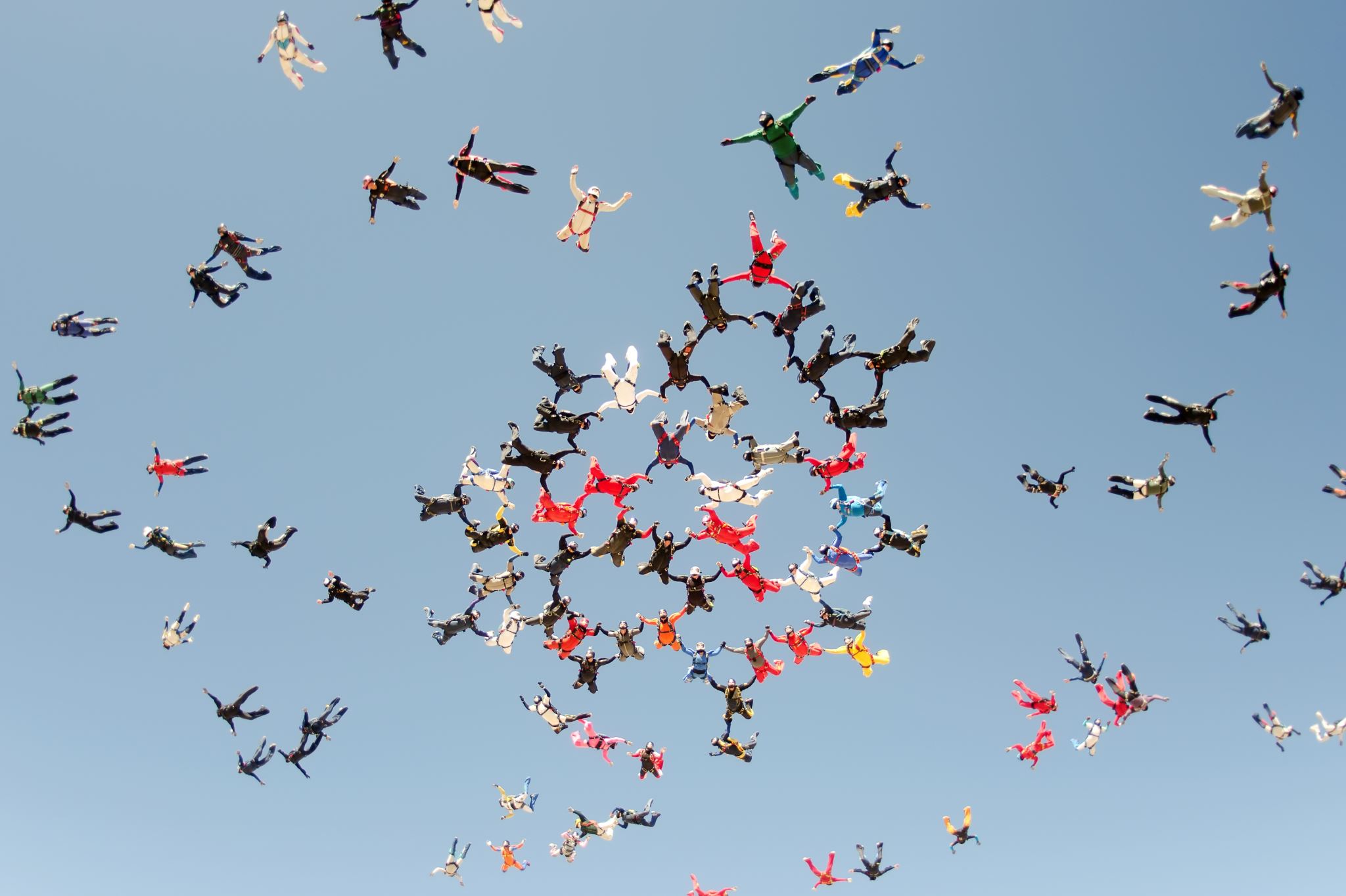 What is a Qualifying Life Event for Insurance?
A qualifying event for insurance is a change in life situation that makes a person eligible to enroll in health insurance outside of the annual Open Enrollment Period. 
Marriage, divorce, and parenthood are all common examples of major events that affect a person’s health insurance needs. 
A qualifying life event gives you 31 days to make plan changes. 
Changes due to Medicare or Medicaid eligibility allow 60 days from the effective date of the change to make plan changes.
Changes in Household
There are a few household changes that will trigger a Qualifying Life Event (QLE) such as:
Getting married, separated, divorced
Having a baby, adopting a child, or receiving a foster child
Experiencing the death of someone on your health insurance policy
Loss of Health Insurance
The loss of health insurance coverage may qualify as  a QLE.  This may happen when you are:
Turning 26 years old and losing coverage through a parent’s insurance plan
Losing job-based coverage, COBRA or a student plan
Losing eligibility for Medicare, Medicaid, or the Children’s Health Insurance Program (CHIP)
Losing health insurance for any reason other than not paying the premiums
Changes to Your Eligibility
Aside from the examples shared above, there are additional circumstances that are considered to be qualifying life events (QLE), including:
Changes in income that affect your eligibility for Medicaid coverage
Becoming eligible for Medicare
Changes in eligibility for coverage on a spouse’s employer-sponsored plan
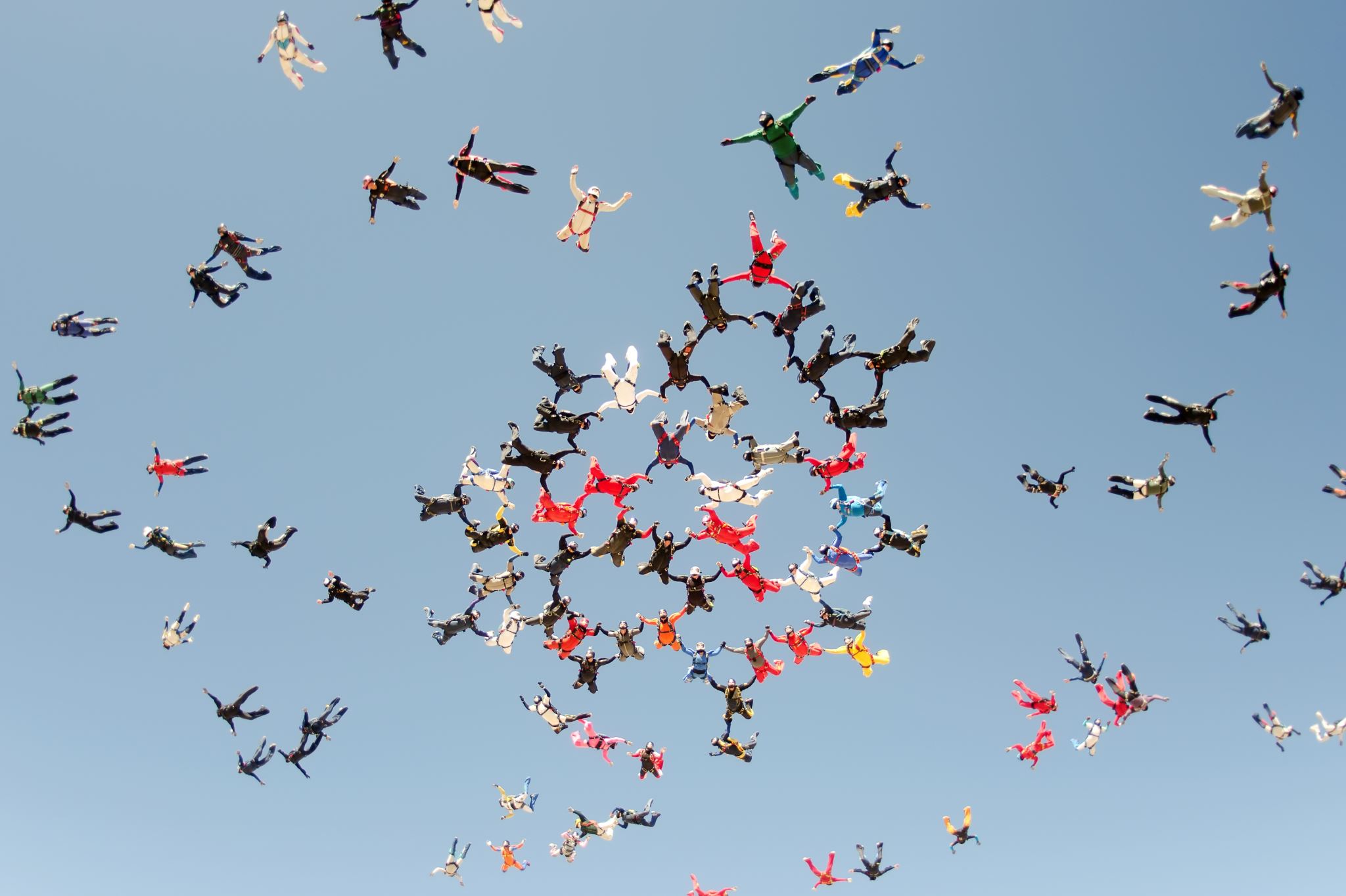 Who do I contact
You only have 31 days from the effective date of your QLE to submit the required paperwork
If you believe you may have a qualifying life event reach out to your Payroll Coordinator or Business Office Manager at your building.  
The Payroll Coordinator or Business Office Manager must contact the ASC Benefits team at ascbenefitsadministrators@asccare.com immediately. Paperwork is due within 31 days of the effective date of the QLE
Home Office employees reach out to ascbenefitsadministrators@asccare.com
Any questions about qualifying events reach out to ascbenefitsadministrators@asccare.com